Figure 3. Results of the ROI analyses comparing activations in the insula and the OFC between female and male ...
Cereb Cortex, Volume 19, Issue 6, June 2009, Pages 1303–1312, https://doi.org/10.1093/cercor/bhn172
The content of this slide may be subject to copyright: please see the slide notes for details.
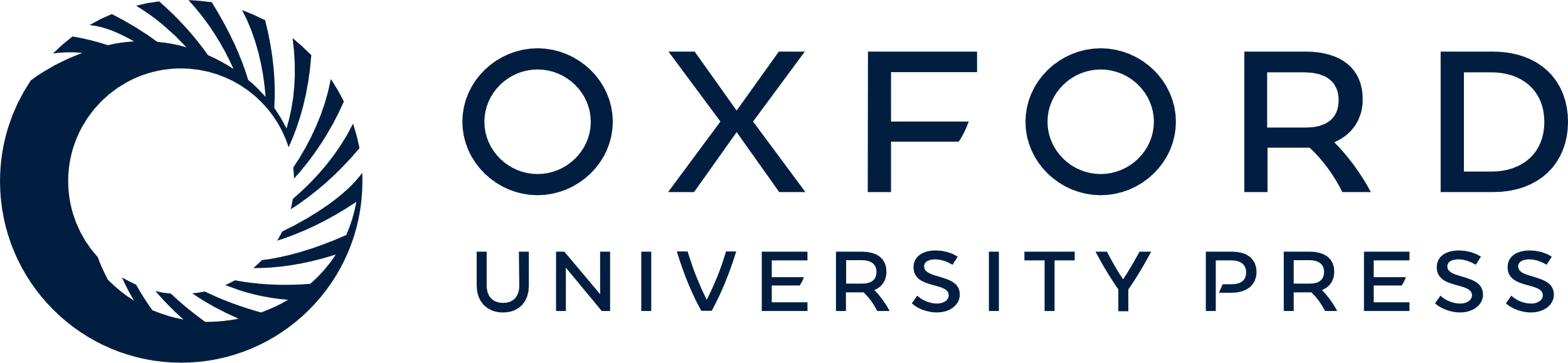 [Speaker Notes: Figure 3. Results of the ROI analyses comparing activations in the insula and the OFC between female and male participants. x, y, z in Montreal Neurological Institute coordinates.


Unless provided in the caption above, the following copyright applies to the content of this slide: © 2008 The AuthorsThis is an Open Access article distributed under the terms of the Creative Commons Attribution Non-Commercial License (http://creativecommons.org/licenses/by-nc/2.0/uk/) which permits unrestricted non-commercial use, distribution, and reproduction in any medium, provided the original work is properly cited.]